KOPRIVNIČKO – KRIŽEVAČKA 
ŽUPANIJA
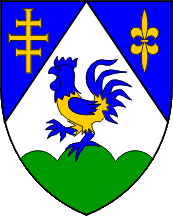 V. Š. OŠ Prof. B. Mađer
PŠ Plavšinac,  2009.
smještena u sjeverozapadnom dijelu Republike Hrvatske
 površina 1.746 km²
 sedamnaesta je županija po veličini u Hrvatskoj
 sjeveroistočni dio županije čini dolina rijeke Drave 
 planina Kalnik, koja je pretežno šumovita zauzima veliki dio  zapadnog dijela županije 
 južni i jugoistočni čini gotovo cijela dužina
Bilogore
veća naselja ovog prostora su Koprivnica, Đurđevac i Križevci.
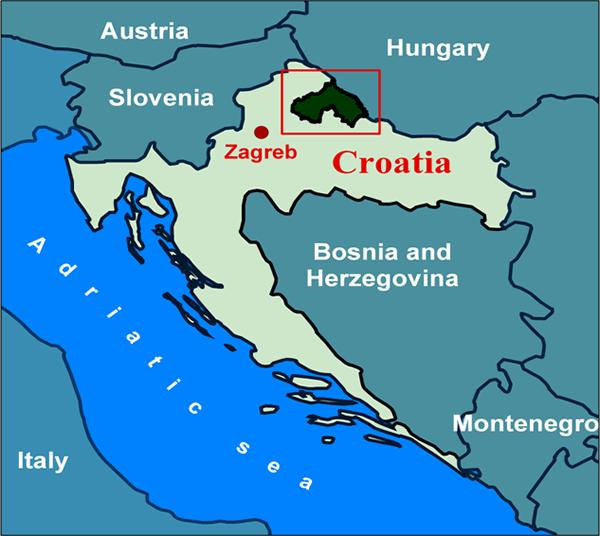 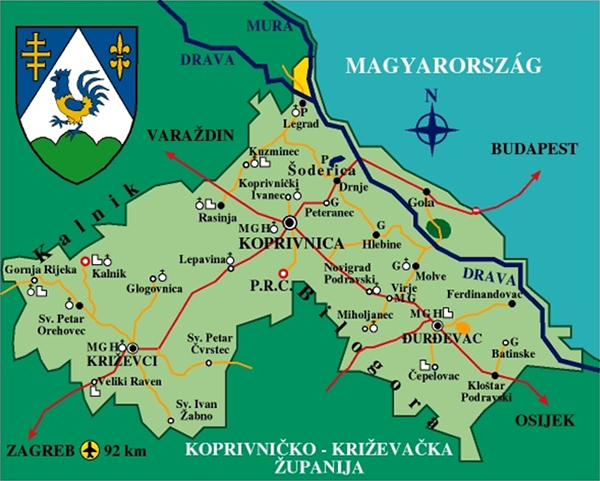 Položaj županije na 
zemljovidu RH.
O županiji …
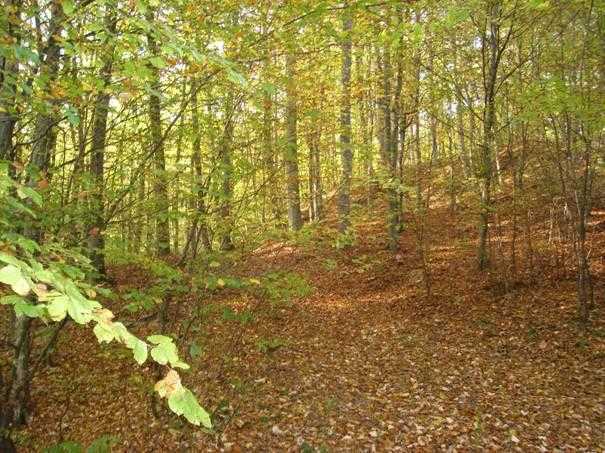 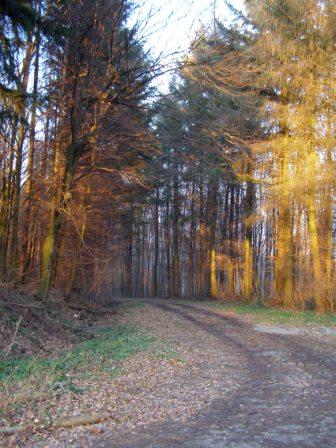 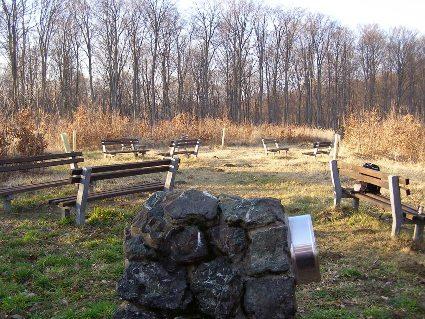 STANKOV VRH 306 m/nm
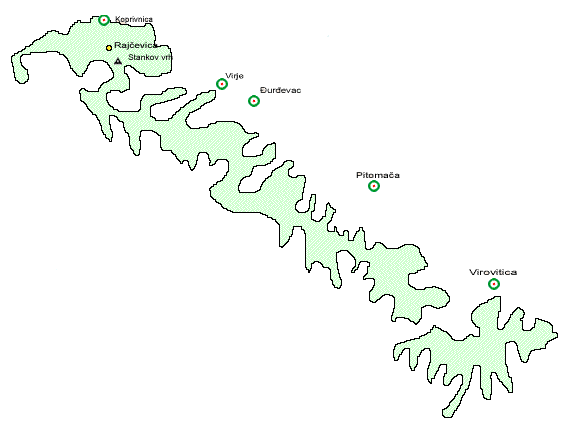 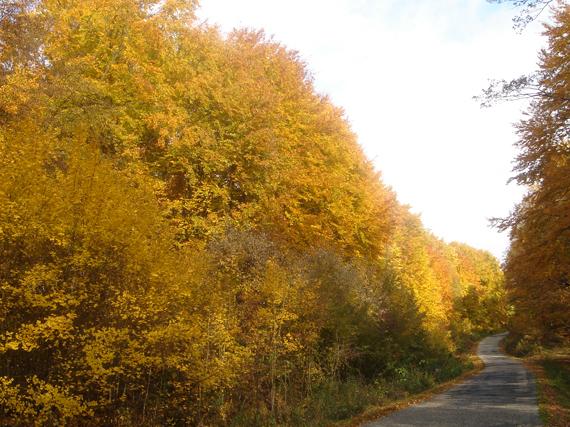 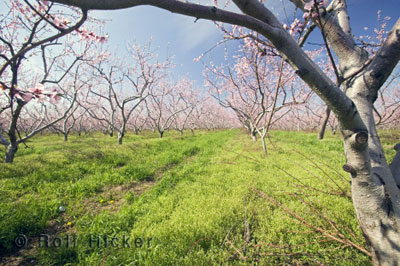 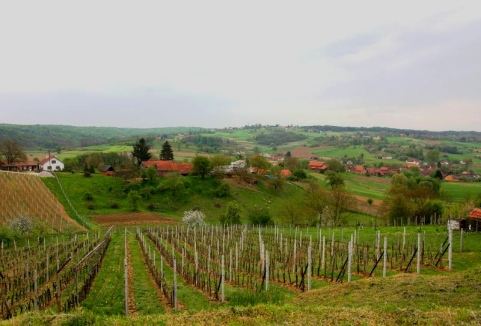 ARIŠI
VINOGRADI I VOĆNJACI
MLADA ŠUMA GRABA I BUKVE
ŠUMA
VOĆNJAK
Prirodne cjeline županije - Bilogora
V. Š. OŠ Prof. B. Mađer
PŠ Plavšinac,  2009.
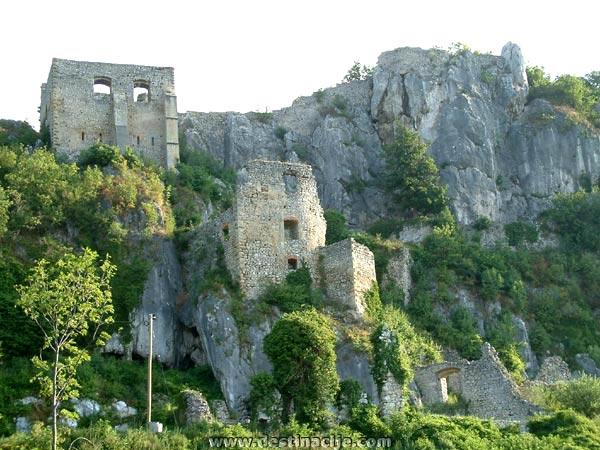 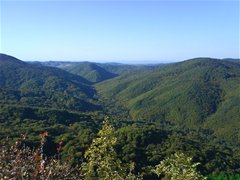 Šumom bogato Vratno
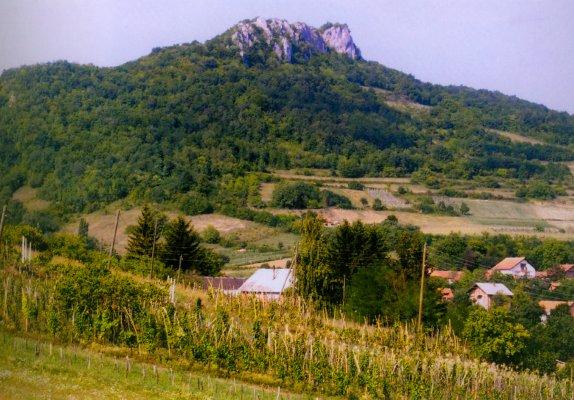 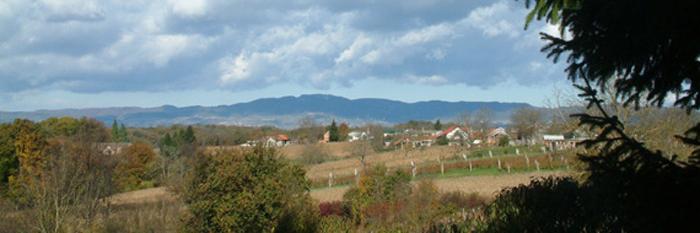 Pogled na Kalnik s Bilogore
Stari grad Kalnik
Pogled na Mali Kalnik iz 
Gornje Rijeke
Prirodne cjeline županije - Kalnik
V. Š. OŠ Prof. B. Mađer
PŠ Plavšinac,  2009.
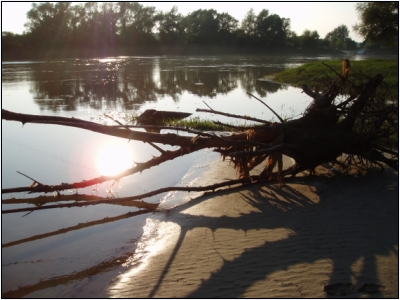 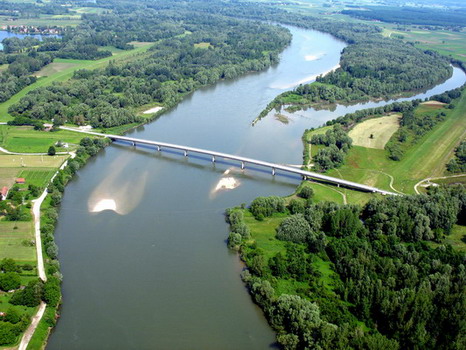 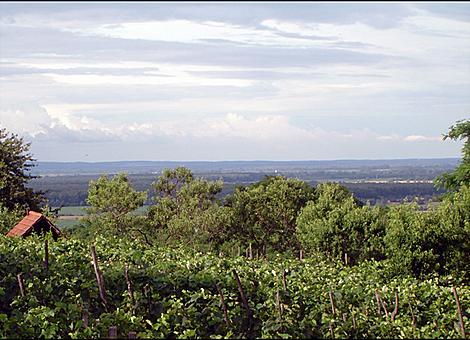 Pogled na Podravinu iz Plavšinačkih gorica
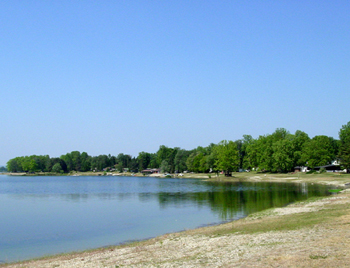 Separacijsko jezero Šoderica
Ljepota stare Drave u suton
Drava kod Repaškog mosta
Prirodne cjeline županije - Drava
V. Š. OŠ Prof. B. Mađer
PŠ Plavšinac,  2009.
Ugljenara pod Kalnikom
PiD, 3. razred – 5. tema: Izgled zavičaja
6
Ključni pojmovi: nizinski zavičaj
V. Š. OŠ Prof. B. Mađer
PŠ Plavšinac,  2009.